February 12, 2020
New State Public Housing Authority Plans
Guide for Residents and Advocates
Prepared by the Massachusetts Law Reform Institute
New State Public Housing Authority Plans
This year, the Massachusetts Department of Housing and Community Development (DHCD) will start to require public housing authorities with state public housing to submit yearly plans 
The purpose of these plans is to improve the performance of public housing authorities (PHAs) and provider greater transparency about PHA operations
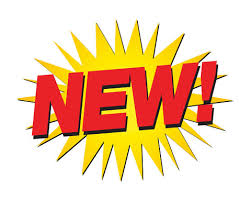 Existing Federal Public Housing Authority Plans
PHAs with federal public housing have been submitting yearly and 5-year plans since 1999
Federal plans are more detailed than state plans
Federal plans require that a Resident Advisory Board (RABs) be established to provide input
Some RABs already have state public housing residents on them
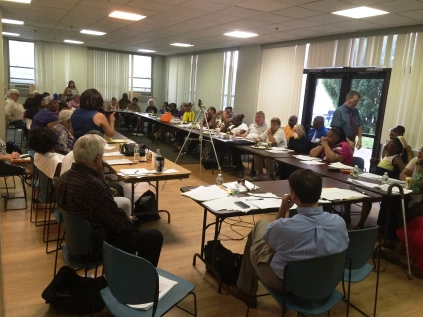 Boston Resident Advisory Board
Why Are Plans Important
Residents will know more about what the PHA is doing and how it spends its money
Residents will be able to learn what policies they have and what policies they don’t have
Residents will see what DHCD says needs “corrective action”
PHAs will be able to educate residents & the public about the financial challenges they face
What’s In the Plan
LHA Overview
Capital Improvement Plan (5-year)
Maintenance and Repair Plan
Operating Budget
Responses to the Performance Management Review
List of Policies
List of Waivers from DHCD
Results of Tenant Survey
Attachments 
comments & letters from residents & advocates, summary of comments an the PHA’s response to those comments
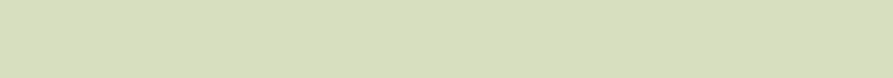 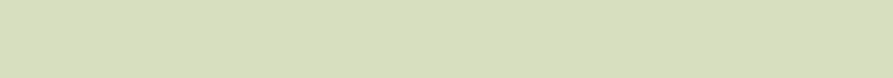 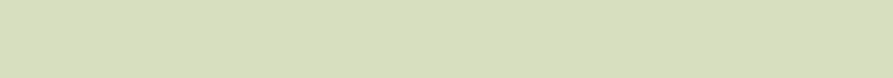 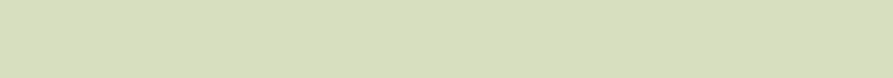 LHA Overview
List of state public housing developments by name with type, year built, and number of buildings and units
Number of MRVP and AHVP vouchers
Number of federal public housing units 
List of Commissioners
List of Local Tenant Organizations (LTOs)
Capital Plan
List of planned projects to preserve and modernize state public housing
Amount of funding & sources of funding
Awards for special/emergency projects
Timeframe for construction 
Accessibility deficiencies
There are $2 billion in capital needs in state public housing
DHCD has folded the Capital Planning Process into the Annual Plan - the Annual Plan will be the vehicle for commenting on the Capital Plan – there will not be a separate comment process for the Capital Plan
Maintenance & Repair Plan
All units, buildings, and sites must be inspected once a year
Normal maintenance process
Emergency request system 
List of what qualifies as emergency
Maintenance priorities
Unit turnover time 
Inspection schedule
Preventative maintenance chart by task, who does it, and when scheduled
Table of deferred maintenance
Operating Budget
Operating budget will show what it cost to run state public housing
Income
Rents from Tenants
Operating subsidy from DHCD
Expenses
Utilities
Administrative
Maintenance
Tenant Organization Funds
Currently state budget provides $72 million for public housing operations
Performance Management Review
DHCD conducts a performance management review and rates PHAs:
No finding

Operational guidance

Corrective Action
Example: Work Orders Completed
No finding - if work orders completed within 30 days
Operational guidance - if work orders completed between 31-45 days
Corrective action - if work orders completed over 45 days
If corrective action required, PHA must describe in the plan the action taken or action they are planning to take to correct the finding
Posting of Policies
State regulations require PHAs to post all policies in its central office, on its website or webpage, and, if practical, in each development
All policies must state the date of last revision and identify a contact person 
A tenant must be provided with a copy of a PHA rule, policy or regulation at no charge; a PHA may charge a reasonable fee for providing duplicate copies 760 CMR 4.02(2)
List of Policies
and date policy last approved
Rent Collection Policy
Personnel Policy
Smoking Policy
Tenant Participation Policy
Pet Policy
Language Policy
Privacy Policy
Grievance Policy
Parking Policy
Reasonable Accommodation Policy
Maintenance Policy
CORI Policy
Community Space Policy
If residents have requested policies and those policies have not happened, include this as a comment for the plan
List of Waivers
Waivers are where DHCD gives a PHA permission not to follow regulations such as:
Regional Capital Assistance Team (RCAT) waivers
Rent recertification waivers
Must list when waiver expires
Some waivers go on forever and know one ever knows about them.

760 CMR 6.10 requires that a PHA must consult with an LTO prior to submitting a request for a waiver under 760 CMR 6
Resident Surveys
DHCD will upload resident survey results in summary form from the resident surveys received for that PHA
PHAs have option to include a response to the survey results
Attachments
PHA must include a summary of all written and oral substantive comments received by residents and the public with the PHA’s responses to these comments
What this Plan Does Not Yet Include
A list of surplus land
Demographic information about residents
Year 1 for State Plans
PHAs will be using DHCD’s template to put together their state plans for the first time
DHCD will auto generate certain information from the existing plan, budgets, & performance reviews
DHCD Sample Timeframe
Plan deadlines are staggered based on the PHA’s Fiscal Year end
March, PHAs with fiscal year end date 9/30/20 start to gather information for plan
April, PHAs complete a first draft & post it
May, PHAs review draft with LTO or if no LTO resident community
June, PHA Commissioners hold public hearing
July, PHA revises plan, summarizes comments, gets PHA Board approval, and submits to DHCD
Aug – September, DHCD reviews
See handouts:

- PHA Fiscal Years and when PHA plans are due 
- DHCD Annual Plan Date Calculator
Notice of Plan
PHA must provide at least 45 days advance notice of public hearing by:
Giving notice to LTOs 
Listing hearing on LHA website
Posting notice at LHA office, prominent locations, and community rooms
DHCD has developed a system to produce notices in 7 languages
In addition, LHA shall conduct reasonable outreach activities to encourage broad public participation in the Annual Plan. 760 CMR 4.16(6)(c)
How Do You Get the Plan
At least 30 business days before hearing copies of proposed plan must be:
Provided to the LTO
Posted a link on its website to a central PHA website
Available at the LHA Office

Plans will be posted on central website as they go thru different iterations
initial draft
draft with revisions made before the hearing
version submitted to DHCD with changes after the hearing and board meeting
version submitted with DHCD review comments included (final plan)
Only the latest plan will be available online 
No password or log-in will be needed.
Use the Annual Plan to Develop Accountability
Annual plans is vehicle for accountability
PHAs must be accountable to residents and the public
Resident leaders must be accountable to the resident community 
DHCD must be accountable to resident and PHAs
How Can Residents Make Their Voices Heard
Meet with PHA: PHA must consider resident proposals for inclusion in the plan during a required quarterly meeting with the LTO
If there is no LTO, ask for a community meeting with all residents
If there is already a RAB this may be a vehicle for resident participation
Document Need: PHA shall “consider the LTO’s concerns regarding needs and priorities and incorporate some or all of such needs and priorities in the draft plan if deemed by the LHA to be consistent with sound management.” 760 CMR 6.09(3)(h) 
Residents leaders can survey the community about needs and priorities
Submit Comments: LTOs and LTOs, residents and the public can comments orally, in writing or by email at the public hearing
Be Strategic
The planning process is ongoing – its starts before the plan and should continue to evolve after
Develop accountability, regulations require the minimum participation, but ask for more meetings
Prioritize the issues of concern and focus on those, don’t try to tackle everything at once
Get comments into the public record so that the LHA must respond and so that DHCD will get them
Technical Assistance & Training
Reach out to local organizations for technical assistance and help to review the plan
Ask Mass Union of Public Housing Tenants for support to develop a local tenant organization
Participate in trainings conducted by the Mel King Institute to develop a stronger voice for residents
Massachusetts Union of Public Housing tenants
617-825-9750

Mel King Institute Public Housing Training Program
617-379-5984
Some Key State Law